Rethinking Distributed Ledger TechnologyR. Kuhn, J. Voas, D. Yaga, T. Saidkhodjaev
Presented by:  Rick Kuhn 
US National Institute of Standards and Technology 
Computer Security Division

kuhn@nist.gov
[Speaker Notes: Will broaden topic just a bit from blockchains to distributed ledger systems in general

Introduce a new data structure for distributed ledger systems that has properties that make it useful for supporting privacy requirements that many regard as not supportable on blockchains

And we have open source software that can be obtained online if you’d like to experiment with it]
What is the problem?
Blockchain has been defined as "an open, distributed ledger that can record transactions between two parties efficiently and in a verifiable and permanent way".
The permanence/immutability property that makes blockchain technology useful also leads to difficulty in supporting privacy requirements
Privacy rules such as those of European Union General Data Protection Regulation (GDPR) requires that all information related to a particular person can be deleted at that person's request 
personal data, defined as "any information concerning an identified or identifiable natural person" - data for which blockchains are designed to be used 
"Personal data which have undergone pseudonymisation, which could be attributed to a natural person by the use of additional information should be considered to be information on an identifiable natural person."
[Speaker Notes: Many variations of this definition of blockchain, but this is pretty good

Two key words here:   verifiable  and  permanent

New regulations this year that affect just about the whole internet]
What is the rationale for blockchain properties?
Blockchain and proof-of-work protocol were of course designed to solve the problem of double spending in cryptocurrencies.
As with all design choices, blockchain properties have tradeoffs
Proof of work provides an ordering guarantee,  => at the expense of enormous processing time and expense
Linked hash records provide trust and integrity guarantee,  => at the expense of modification or erasure mechanisms required for privacy
[Speaker Notes: Many variations of this definition of blockchain, but this is pretty good

Two key words here:   verifiable  and  permanent

New regulations this year that affect just about the whole internet]
How well do blockchain properties apply to traditional data management applications?
Can we try something else?
Datablock matrix – uses two hash values per block instead of a linked chain
implemented now, as a research tool
need to try on practical application
Verified time – high resolution time stamp instead of ordering guarantee
currently a research activity
research implementation to be released soon
Why datablock matrix  for distributed ledgers?
Blockchain – provides integrity, sequencing  
No erasure possible, by design
Double-spend problem solved by distributed time-stamp/sequencing guarantees
Sequencing guarantees require proof of work algorithms
Proof of work extremely slow, by design
Datablock matrix – provides integrity, erasure
Integrity protection guarantees for all blocks not erased
Verified timestamps instead of sequencing guarantee
Greater range of consensus algorithms available, suitable for permissioned DL 
Very fast consensus algorithms can be used
Changing data in blockchain vs. datablock matrix
Blockchain 
Initial data entry -> transaction in a block 
Modification -> new transaction keyed to previous
Use key to new value, not allow use of previous, obsolete, value
Dependent on proof of work to ensure sequence
Datablock matrix 
Initial data entry -> transaction in a block 
Modification -> delete/replace transaction by owner
Use previous key, new value found in block
 Sequence not needed since only one value exists
Structure of a Traditional Blockchain
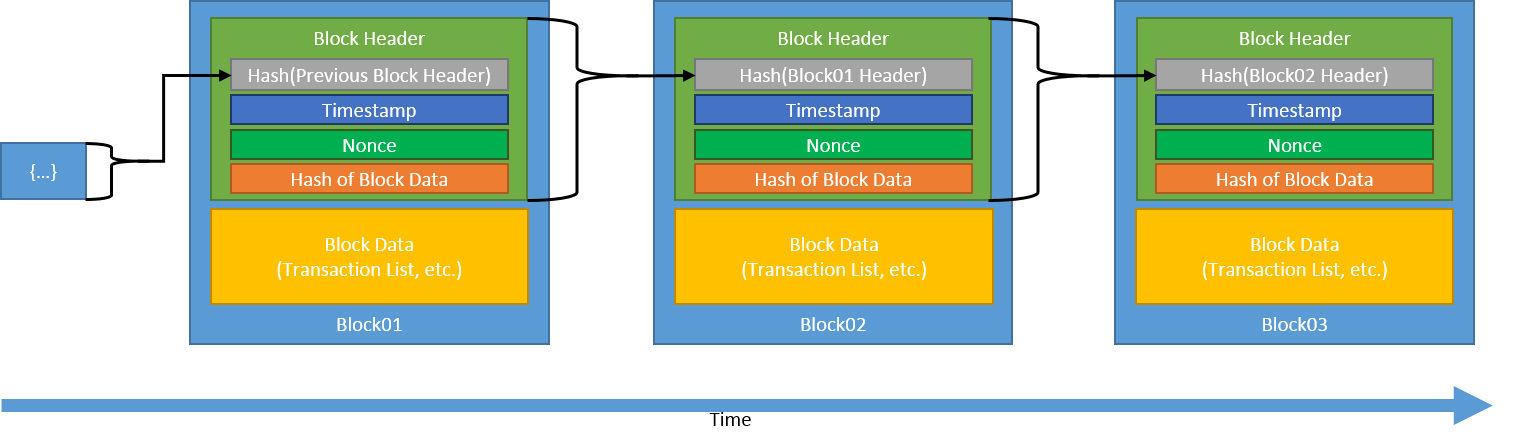 [Speaker Notes: So here, finally, we can take a look at what a traditional proof of work blockchain looks like. Each block consists of 2 major parts: the block header and the block data. The block header contains a timestamp (when the block was made), the nonce, a hash of the block data, and finally, a hash of the previous block header. The block data will generally be the transaction list, but might contain other things as well. 

The key thing to focus on is that each block contains a hash of the previous blocks header. This is why a blockchain is a CHAIN, and is what makes blockchains so secure: the smallest change in any block makes a chain reaction (excuse the pun) in every single subsequent block. We can trace through this here:

Imagine the data in block 1 changed somehow. Then, the hash of the block data in the block header of block 01 would change. Subsequently, the hash of block 01s header would change since the hash of the block data has changed, and the hash of the block01’s header which block02 contains would be completely different! This would mean the hash of block02’s header, which block03 holds, would also be completely different, and so on and so forth until the end of the chain. As soon as one thing changes after mining, the entire rest of the chain is invalidated!]
Why is GDPR deletion requirement a problem for blockchains?
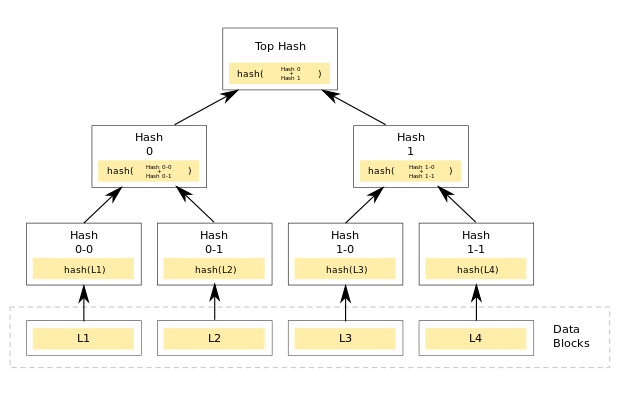 Conventional distributed ledger blockchain – change to one block changes hashes of all; provides integrity protection
Hashes provide assurance that information in every other block is unchanged if one block is modified
If we had to delete a block, hash values for others are no longer valid
Don’t want to create a new chain
What are ways of dealing with this problem?
Don’t put personal information on blockchain
Pseudo-anonymized data are still considered personal
Even if not directly tied to a person – dynamic IP address can be considered personal if it can be indirectly tied to an individual
Encrypt data and destroy key to delete
Data must be secure for decades
Cannot be sure that future developments in crypto will not reveal it – e.g. quantum computing puts current public key systems at risk
[Speaker Notes: Variety of approaches to solving the privacy requirement problem have been proposed

Definition of personal data is very broad, not practical to keep all of it off

Encryption that is safe for decades is hard to provide]
What are block matrix constraints and assumptions?
Hash integrity protection must not be disrupted for blocks not deleted
Deletions will be relatively rare
Ensure auditability and accountability
Application to permissioned/private distributed ledger systems
[Speaker Notes: We want a solution that is generally compatible with current distributed ledger systems]
New data structure solution: a datablock matrix
A data structure that provides integrity assurance using hash-linked records while also allowing the deletion of records
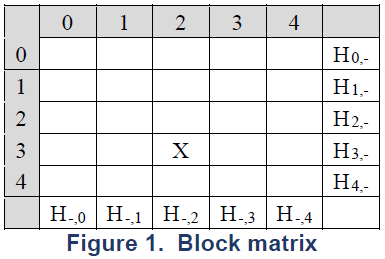 Stores hashes of each row and column
=> each block within the matrix is protected by two hashes
Suggested use for private/permissioned distributed ledger systems
[Speaker Notes: Block Matrices at their core are a newly designed data structure that are designed to be secure despite allowing deletion or modification of existing items in them. 
The structure can be seen in the top right: Essentially, it is a matrix which stores the hash of the each of its rows and columns. The way it could be actually implemented in code 
could vary, but for the sake of this image and conceptually, you can imagine that each row and column is terminated with a hash of that row and column. More specifically, it 
Would be the hash of the combined contents of each block in that row and each block in that column.

The size can vary, but in this case it is a 4x4 block matrix. This data structure comes from a NIST CyberSecurity White Paper I have included as a reference at the end of this presentation.]
How does this work?
Suppose we want to delete block 12
disrupts the hash values of H3,- for row 3 and H-,2 and column 2
blocks of row 3 are included in the hashes for columns 0, 1, 3, and 4
blocks of column 2 are included in the hashes for rows 0, 1, 2, and 4
[Speaker Notes: Block Matrices at they’re core are a newly designed data structure that are designed to be secure despite allowing deletion or modification of existing items in them. 
The structure can be seen in the top right: Essentially, it is a matrix which stores the hash of the each of its rows and columns. The way it could be actually implemented in code 
could vary, but for the sake of this image and conceptually, you can imagine that each row and column is terminated with a hash of that row and column. More specifically, it 
Would be the hash of the combined contents of each block in that row and each block in that column.

The size can vary, but in this case it is a 4x4 block matrix. This data structure comes from a NIST CyberSecurity White Paper I have included as a reference at the end of this presentation.]
Datablock Matrix Population Algorithm
Algorithm
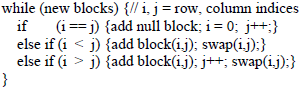 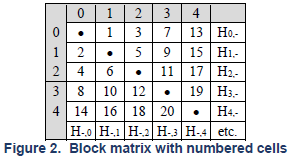 Basic algorithm is simple, many variations possible
Implemented as Java code
Github project
Block ordering provides desirable properties
[Speaker Notes: Beyond this, block matrices can be improved further by populating them in a specific way using the above algorithm. Essentially, what this does is populate the block matrix in the manner you can see in the top block matrix. The numbers represent which block is added where, in order. This creates a few desirable properties that can be useful in some situations. Even though they don’t necessarily make block matrices more useful to the blockchain use case, the block matrix is a general data structure that can be used for different applications and these properties may be useful in other situations.

For one, the block matrix is balanced when it gets filled, in that the half above the diagonal has at most 1 additional cell more than the half below the diagonal. For example, if, say, 9 items have been inserted, we can see that 5 of these would be above the diagonal, and 4 would be below. 

Another useful property that this special ordering creates is that it is even possible to delete two consecutive blocks at a time, without recalculating hashes between each deletion, and still maintain integrity. This is due to the empty diagonal, which prevents 2 consecutive blocks from ever being diagonal to each other. We can see the difference between a block matrix with and without the empty diagonal here. Without the diagonal, if you, for example, deleted blocks 7 and 8 without recalculating hashes in between each deletion, we would no longer have integrity for blocks 4 and 9 as both their column and row hashes would be modified, meaning we could no longer be assured they were not modified just from checking their row and column hashes. However, with the empty diagonal, if you delete 1 and 2, or 5 and 6, or any other 2 blocks that are consecutive but also directly diagonal to each other, the empty diagonal prevents any other blocks from losing integrity protection.]
Data Structure Properties
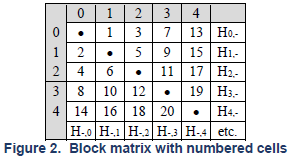 [Speaker Notes: Beyond this, block matrices can be improved further by populating them in a specific way using the above algorithm. Essentially, what this does is populate the block matrix in the manner you can see in the top block matrix. The numbers represent which block is added where, in order. This creates a few desirable properties that can be useful in some situations. Even though they don’t necessarily make block matrices more useful to the blockchain use case, the block matrix is a general data structure that can be used for different applications and these properties may be useful in other situations.

For one, the block matrix is balanced when it gets filled, in that the half above the diagonal has at most 1 additional cell more than the half below the diagonal. For example, if, say, 9 items have been inserted, we can see that 5 of these would be above the diagonal, and 4 would be below. 

Another useful property that this special ordering creates is that it is even possible to delete two consecutive blocks at a time, without recalculating hashes between each deletion, and still maintain integrity. This is due to the empty diagonal, which prevents 2 consecutive blocks from ever being diagonal to each other. We can see the difference between a block matrix with and without the empty diagonal here. Without the diagonal, if you, for example, deleted blocks 7 and 8 without recalculating hashes in between each deletion, we would no longer have integrity for blocks 4 and 9 as both their column and row hashes would be modified, meaning we could no longer be assured they were not modified just from checking their row and column hashes. However, with the empty diagonal, if you delete 1 and 2, or 5 and 6, or any other 2 blocks that are consecutive but also directly diagonal to each other, the empty diagonal prevents any other blocks from losing integrity protection.]
Consecutive block deletion
Algorithm keeps main diagonal null
Allows deletion of two consecutive blocks without disrupting hashes
Example – deleting blocks 7 and 8 without null diagonal would lose hash integrity protection for blocks 4 and 9
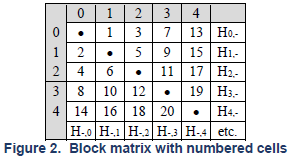 Vs.
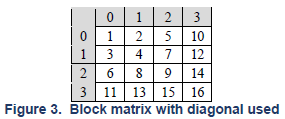 3
[Speaker Notes: Beyond this, block matrices can be improved further by populating them in a specific way using the above algorithm. Essentially, what this does is populate the block matrix in the manner you can see in the top block matrix. The numbers represent which block is added where, in order. This creates a few desirable properties that can be useful in some situations. Even though they don’t necessarily make block matrices more useful to the blockchain use case, the block matrix is a general data structure that can be used for different applications and these properties may be useful in other situations.

For one, the block matrix is balanced when it gets filled, in that the half above the diagonal has at most 1 additional cell more than the half below the diagonal. For example, if, say, 9 items have been inserted, we can see that 5 of these would be above the diagonal, and 4 would be below. 

Another useful property that this special ordering creates is that it is even possible to delete two consecutive blocks at a time, without recalculating hashes between each deletion, and still maintain integrity. This is due to the empty diagonal, which prevents 2 consecutive blocks from ever being diagonal to each other. We can see the difference between a block matrix with and without the empty diagonal here. Without the diagonal, if you, for example, deleted blocks 7 and 8 without recalculating hashes in between each deletion, we would no longer have integrity for blocks 4 and 9 as both their column and row hashes would be modified, meaning we could no longer be assured they were not modified just from checking their row and column hashes. However, with the empty diagonal, if you delete 1 and 2, or 5 and 6, or any other 2 blocks that are consecutive but also directly diagonal to each other, the empty diagonal prevents any other blocks from losing integrity protection.]
Verified Time
Securely combine time from multiple national time services
Process has been defined, incorporating multiple algorithms/protocols
Would allow use of timestamps instead of ordering guarantees that require proof-of-work
Currently a research effort, to be published
Multidimensional Blockmatrix
Complexity Analysis
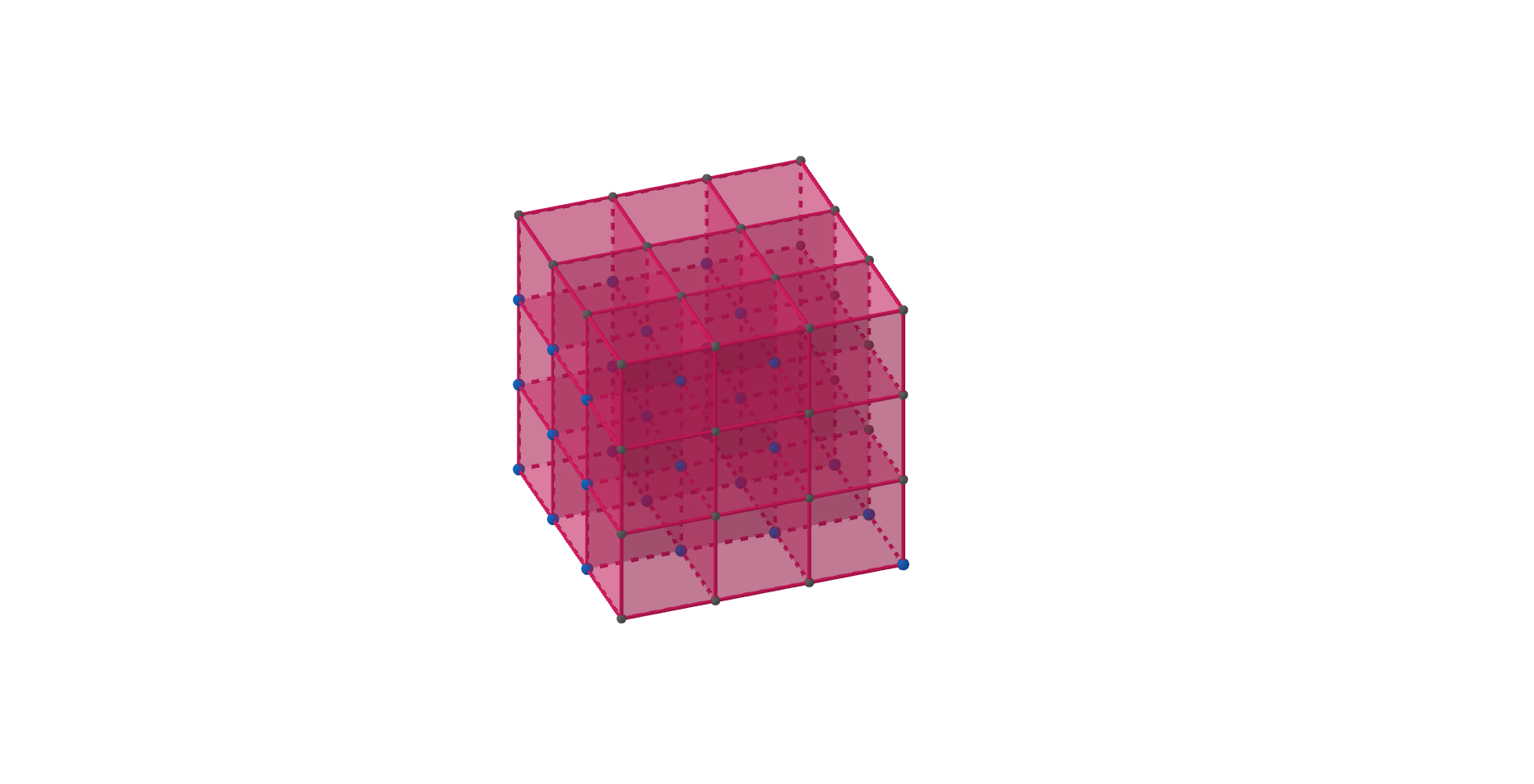 Indexing and Balance
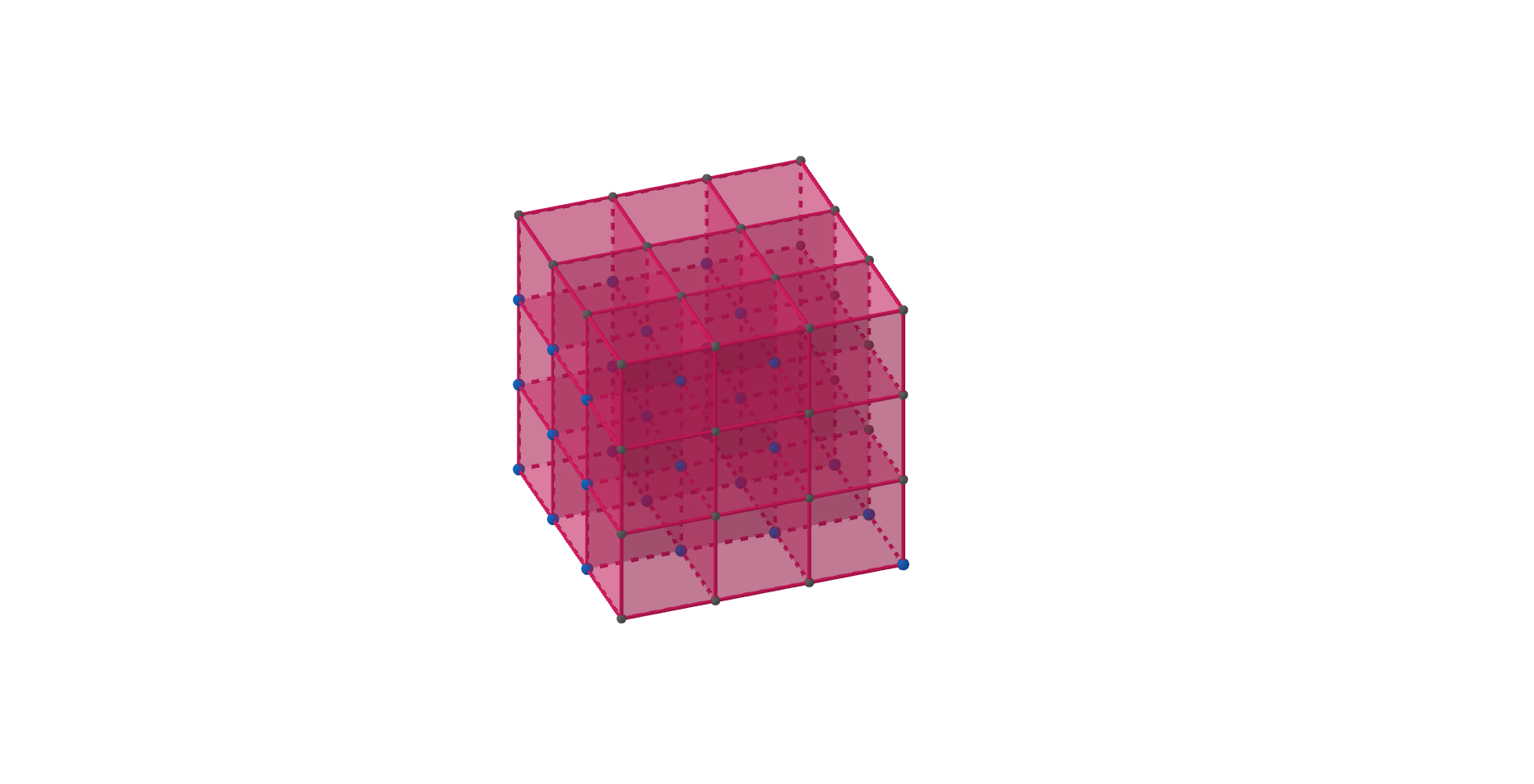 Tests and Performance
Starting at around 100,000 blocks, 3D blockmatrix starts outperforming 2D blockmatrix
At 1,000,000 blocks, 3D blockmatrix is 8 times faster
A lot of time is wasted for breadth-first search indexing initialization
Current implementation:
Future Work
Consider proof of work or alternate consensus schemes 
Web tool to easily see structure
Extension to peer-to-peer system
Demonstration project for access control
Investigate performance and applications of higher dimension structures
13
[Speaker Notes: The blockmatrix package still isn’t close to full blockchains such as Bitcoin Core, for which the source code is near 100,000 lines of code, but the next steps could bring it a lot closer. For the package, the first step would be an option to make it have a proof of work or alternate consensus scheme would make it usable for permissionless and permissioned blockchain networks. In a permissionless network, a small reward would be implemented to provide incentive to mining. Furthermore, a web tool could be made to more easily view your block matrix.

After that, it would be essential to make this be peer-to-peer, so users on different computers could send funds to and from each other. A generic BlockMatrix data structure could also be made for people who want to experiment with Block Matrices themselves. 

Finally, in a more general sense for where this idea is heading, one step that will be taken in the future is implementation of block matrices in existing open-source blockchains such as Multichain or Hyperledger Fabric, replacing the chain in these systems with a block matrix as we have done here.]
Summary - comparison
Blockchain 
Integrity protection
Transparency – global 
Permanence, proof of work
New approach
Integrity protection
Transparency – global 
Erasure, timestamps
More information:

Kuhn, R., Yaga, D. and Voas, J., 2019. Rethinking Distributed Ledger Technology. Computer, 52(2), pp.68-72.
Stavrou, A. and Voas, J., 2017. Verified time. Computer, 50(3), pp.78-82.
Kuhn, D. R. (2018). A Data Structure for Integrity Protection with Erasure Capability.      https://csrc.nist.gov/publications/detail/white-paper/2018/05/31/data-structure-for-integrity-protection-with-erasure-capability/draft

Github project:  
https://github.com/usnistgov/blockmatrix